Everything you wanted to know about DACS but were afraid to ask
Out-of-state child abuse and neglect clearances
training for human services providers
Historical information
Adam Walsh Child Protection Safety Act 

and

Family First Prevention Services Act
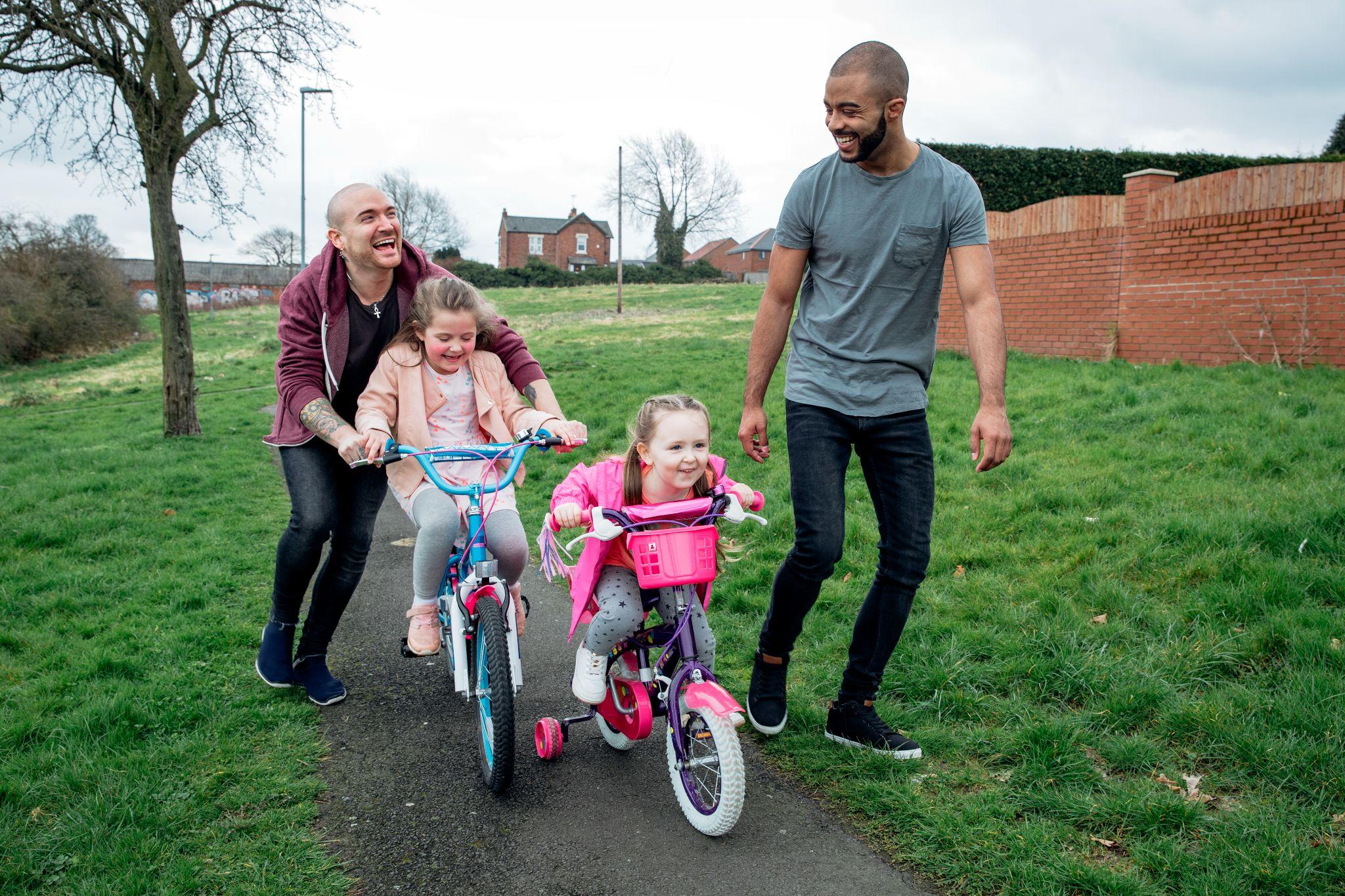 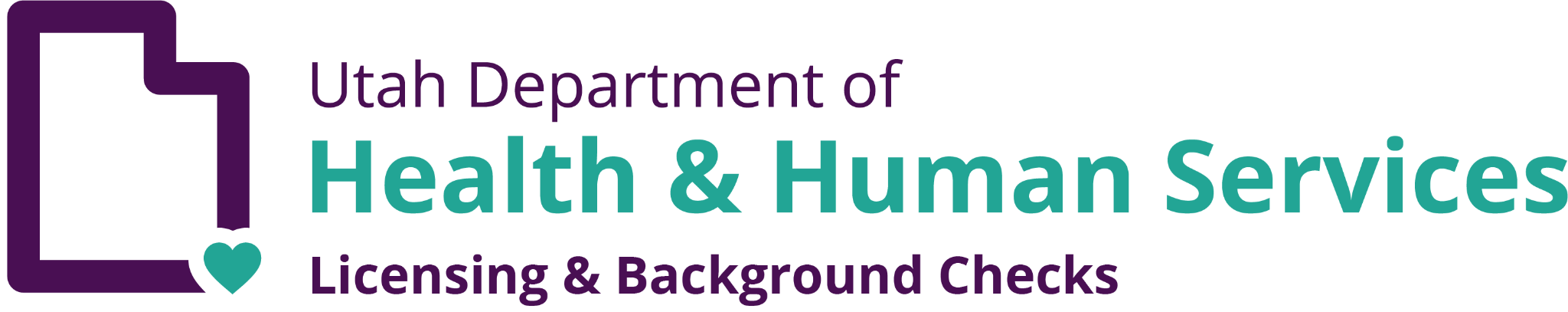 [Speaker Notes: The Adam Walsh Child Protection and Safety Act was signed into law on January 3rd, 2006. This act was put into law to protect children from sexual exploitation and violent crime, to prevent child abuse and child pornography, to promote internet safety and to honor the memory of Adam Walsh and other child crime victims. Subtitle C section 152 of this act defines the requirement to complete background checks before approval of any foster or adoptive placement.  

The Family First Prevention Services Act, signed into law in February of 2018, requires out of state checks be obtained for any employees of youth residential agencies who resided outside of the state in the past five years.]
What is an OSCAR?
Out of
State
Child
Abuse or Neglect
Record
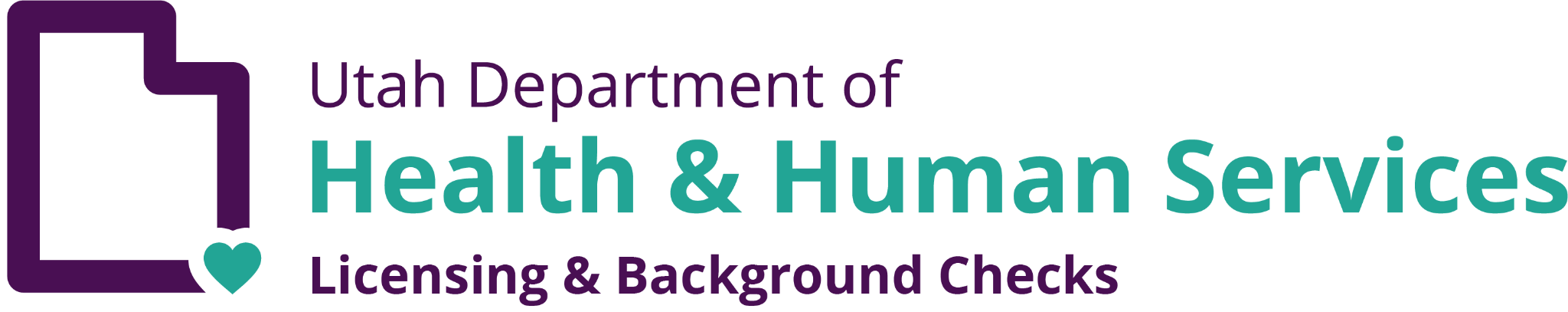 [Speaker Notes: Not to be confused with the famous accountant from the office

“Actually”

A Child Abuse/Neglect Registry is maintained by each state.  The registry indicates whether or not an individual has a record of a supported or substantiated child abuse or neglect finding.]
Who requires an OSCAR?
Foster applicants
Adoption applicants
Youth Residential including Congregate Care
Programs that receive Title IV-E funding
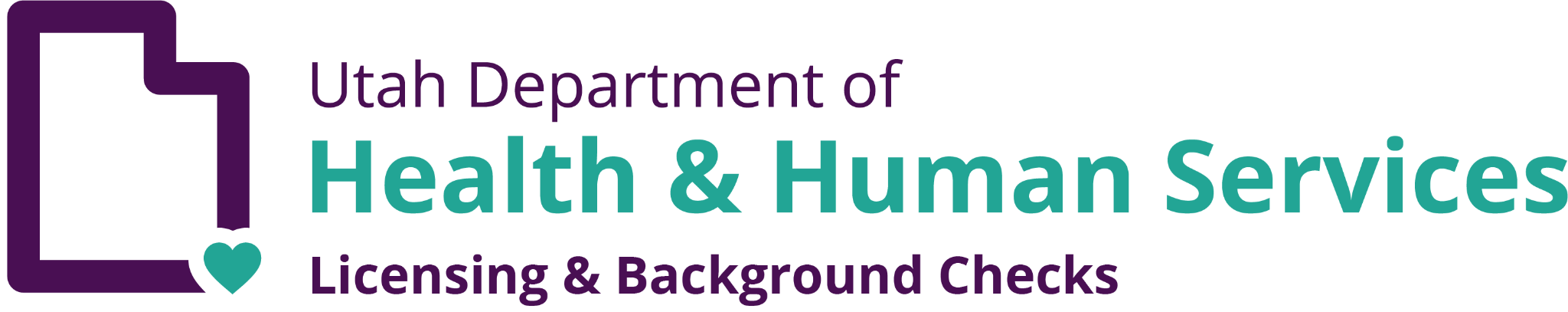 [Speaker Notes: The OSCAR is required for the background screenings of foster parents, adoptive parents and employees that work in programs that provide residential services for youth.
Foster Parents and Adoptive Parents are required to have the results of an OSCAR from any state they have resided in, other than Utah, in the past five years, BEFORE the placement of children. 
Congregate care programs and agencies that receive Title IV-E funding who provide youth residential services, have the same background screening requirements as foster and adoptive applicants. 
Applicants for agencies that receive Title IV-E funding must have a completed background check including the OSCAR results before working]
Congregate Care and Conditional Clearances
Upload registry results in the DACS profile and notify cbsunit@utah.gov.
Conditional status for one year for congregate care programs that do NOT receive Title IV-E funding.
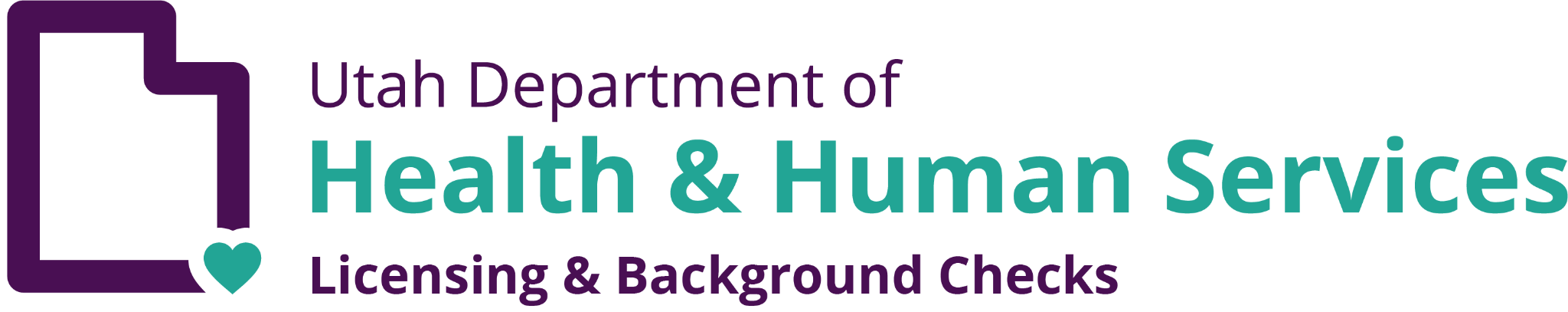 [Speaker Notes: Congregate care agencies that do NOT receive Title IV-E funding are required to obtain an OSCAR check for all employees, BUT, are granted a one year, conditional status in which to obtain the results. 

All OSCAR results should be uploaded in the DACS profile of the applicant.
Contact the criminal background screening unit at cbsunit@utah.gov and indicate the results have been uploaded. 
The CBS Unit will then remove the conditional status of the background screening as the OSCAR requirement has been met.]
Out-of-state child abuse and neglect clearances
A conditional status is only valid for one year.

Does not restart if they change facilities.

Does not restart if they change positions.
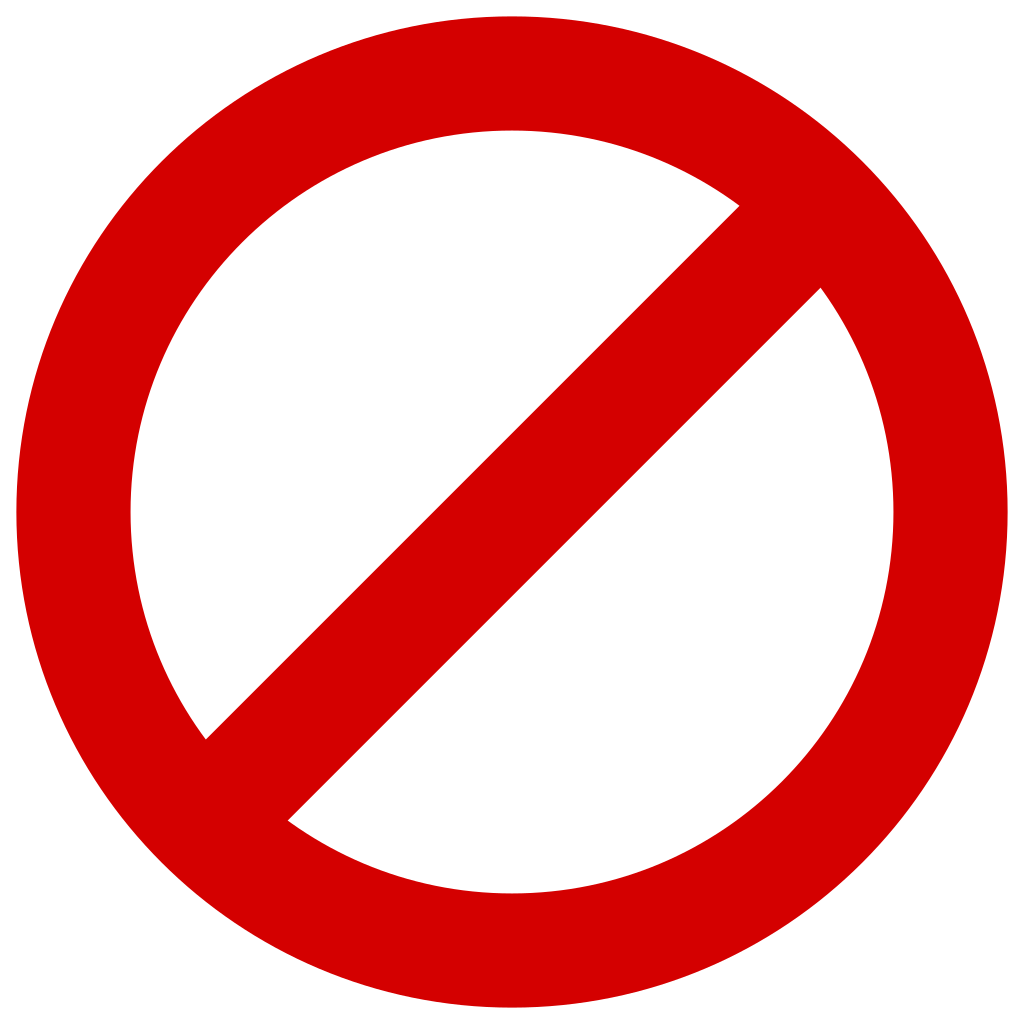 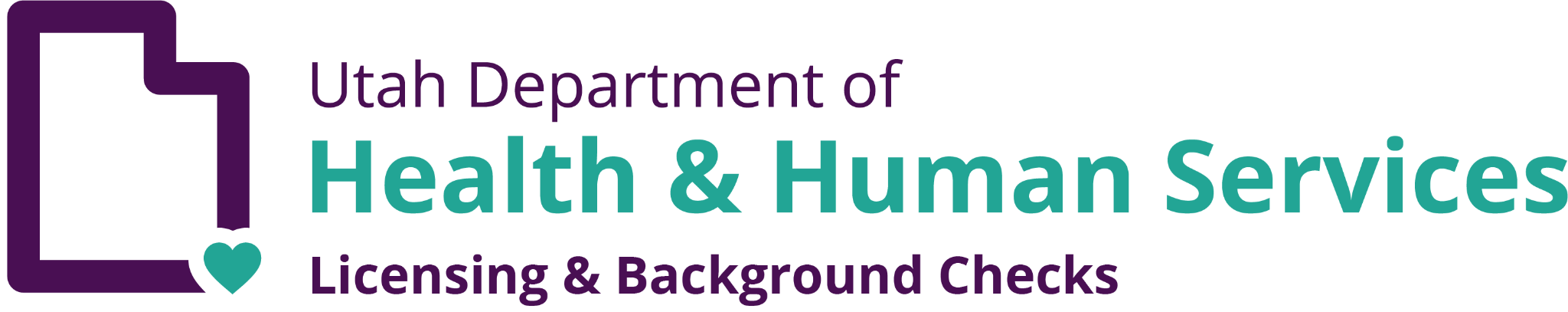 [Speaker Notes: The conditional status follows the applicant. 
For example: any applicant that has applied for a background check within a congregate care agency and is then separated or leaves for another congregate care agency, will not need another conditional.
Any background check that has been granted a conditional status to obtain an OSCAR and the results have not been received within the one-year period will be closed. A renewal will not be processed for the applicant. 
Background check applications submitted for applicants, who are past the conditional period without the OSCAR results will be closed.
Applicants that were granted the conditional status at one agency and gain employment at another agency after the conditional status has expired will not be allowed to work until the OSCAR results are received.]
Resources
Out-of-state clearances contact link: 
dlbc.utah.gov/out-of-state-registries



*Please note Oklahoma does not have a central child abuse or neglect registry.
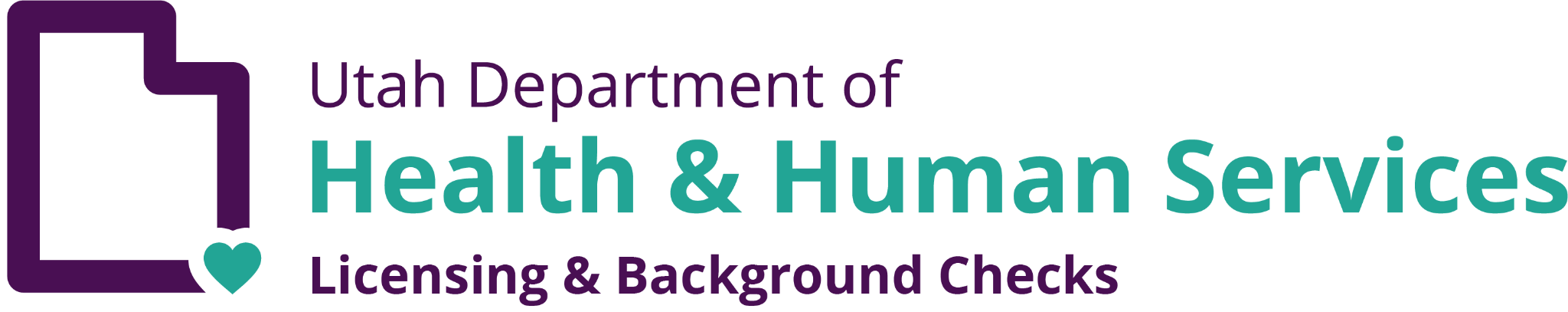 [Speaker Notes: The Division of Licensing and Background Checks maintains a list of contact information to submit a request for the OSCAR. 
Each state has different forms and methods to request an OSCAR. Please ensure you have the correct state when using the contact list and follow the directions as indicated. 
The link to get to access this list is provided on this slide.
Please note that the State of Oklahoma does not have a central child abuse or neglect registry and for any applicant that has resided there within the past five years, they are not required to obtain an out of state check.]
Questions?
DACS
dhsdacs@utah.gov

Background Processing
cbsunit@utah.gov
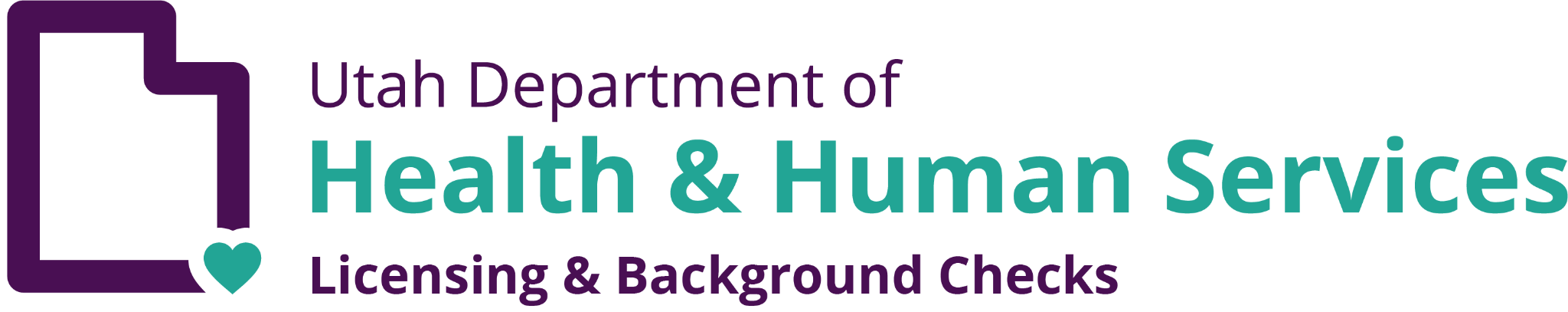